Wprowadzenie do celów i metod badania ewaluacyjnego. Narzędzia badania ewaluacyjnego.
Warszawa, 19 stycznia 2025 r.
Ewaluacja
Proces zbierania informacji z wykorzystaniem określonych narzędzi badawczych i ich analizowania w odniesieniu do celów, kryteriów i wartości przyjętych w badaniu ewaluacyjnym
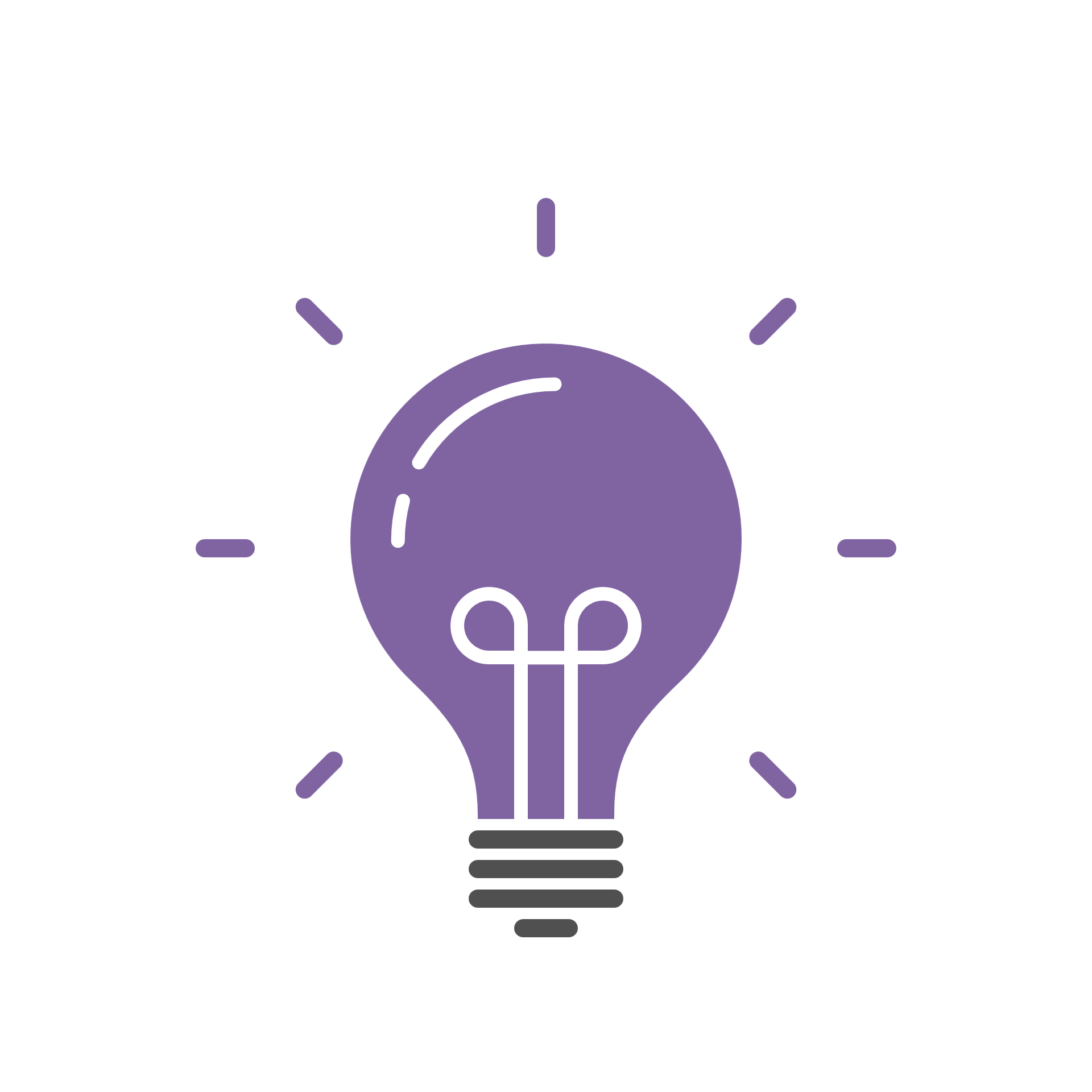 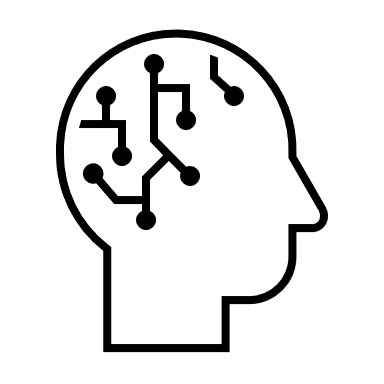 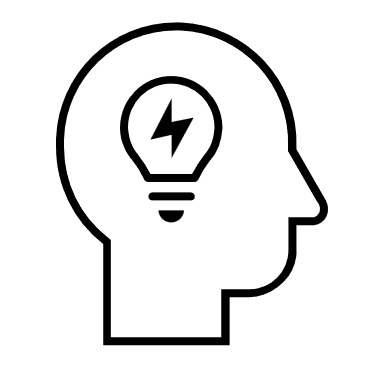 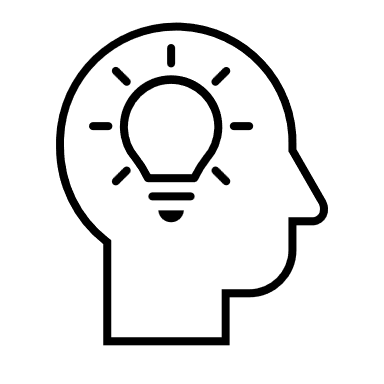 Ewaluacja projektu MDD3
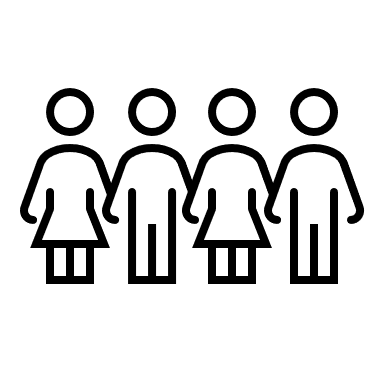 GRUPY BADANYCH
Nauczyciele edukacji wczesnoszkolnej realizujący zajęcia na podstawie programu „Myślę, decyduję, działam – finanse dla najmłodszych” (…).
Uczniowie uczestniczący w zajęciach na podstawie programu „Myślę, decyduję, działam – finanse dla najmłodszych” (…).

          METODY BADAWCZE
W badaniu ewaluacyjnym zostaną wykorzystane metody ilościowe (ile?) i jakościowe (co? gdzie? jak? dlaczego?).
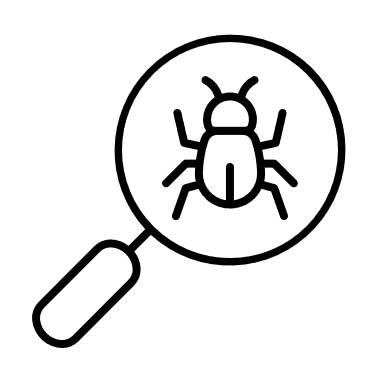 Ewaluacja projektu MDD3
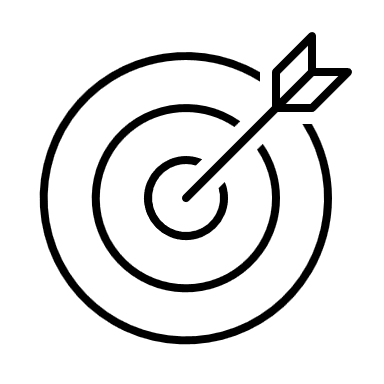 CEL EWALUACJI:
Głównym celem ewaluacji będzie ocena, w jakim stopniu udało się osiągnąć założone w projekcie cele i rezultaty. Dodatkowo wyniki badania ewaluacyjnego pozwolą na sformułowanie wniosków z realizacji projektu oraz rekomendacji co do ewentualnych zmian w projekcie.
Cele projektu MDD3
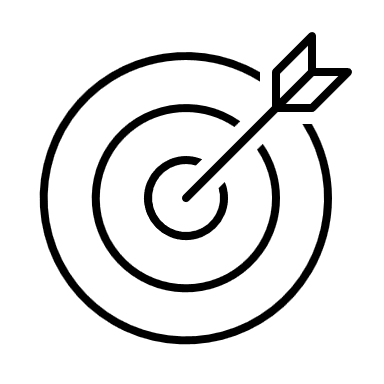 CEL GŁÓWNY:
Rozwój świadomości finansowej wśród odbiorców projektu poprzez realizację innowacyjnego programu edukacji finansowej „Myślę, decyduję, działam – finanse dla najmłodszych” w kolejnych 3 latach szkolnych, począwszy od roku szkolnego 2024/2025 [pierwsza klasa] do roku szkolnego 2026/2027 [trzecia klasa].
Cele projektu MDD3
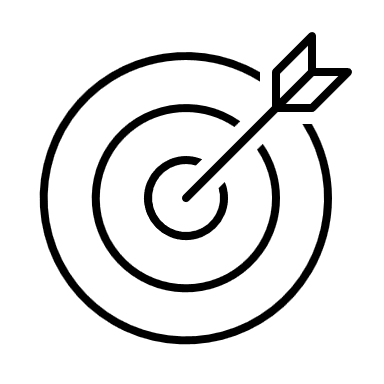 CELE SZCZEGÓŁOWE:
Wzrost wiedzy finansowej wśród uczniów poprzez udział w zajęciach pozalekcyjnych w kolejnych 3 latach szkolnych na podstawie programu edukacyjnego „Myślę, decyduję, działam – finanse dla najmłodszych”.
Rozwój umiejętności finansowych wśród uczniów poprzez udział w zajęciach pozalekcyjnych w kolejnych 3 latach szkolnych na podstawie programu edukacyjnego „Myślę, decyduję, działam – finanse dla najmłodszych”.
Rozwój kompetencji zawodowych w obszarze edukacji finansowej wśród nauczycieli edukacji wczesnoszkolnej poprzez udział w programie „Myślę, decyduję, działam – finanse dla najmłodszych”.
Rezultaty projektu MDD3
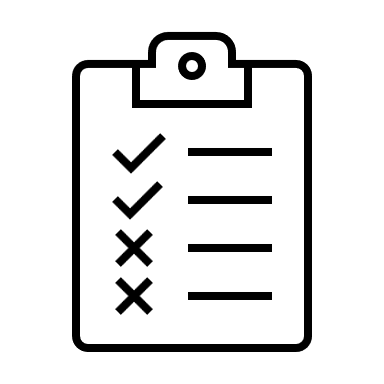 REZULTATY MIĘKKIE
Wzrost wiedzy finansowej wśród uczniów w obszarach tematycznych pakietu edukacyjnego „Myślę, decyduję, działam – finanse dla najmłodszych” w okresie realizacji zajęć od pierwszej do trzeciej klasy”.
Rozwój umiejętności finansowych wśród uczniów w obszarach tematycznych pakietu edukacyjnego „Myślę, decyduję, działam – finanse dla najmłodszych” w okresie realizacji zajęć od pierwszej do trzeciej klasy”.
Pozytywne zmiany wśród nauczycieli edukacji wczesnoszkolnej dotyczące rozwoju ich kompetencji zawodowych w obszarze edukacji finansowej.
Rezultaty projektu MDD3
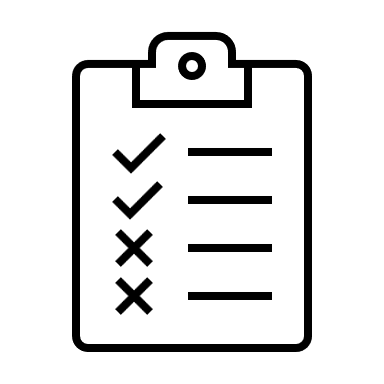 REZULTATY TWARDE
        Rezultaty liczbowe projektu

np. liczba godzin zajęć przeprowadzonych przez nauczyciela, liczba wydrukowanych pakietów dla uczniów, liczba wydrukowanych pakietów dla nauczycieli, warsztat metodyczny dla nauczycieli,…
Narzędzia badawcze
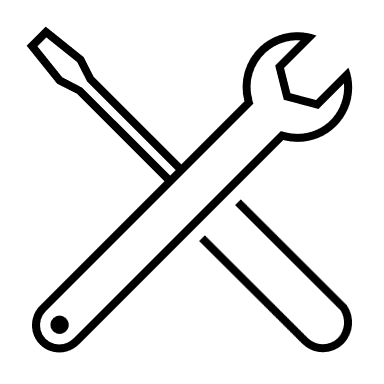 UCZNIOWIE
test pomiaru wiedzy finansowej przed rozpoczęciem zajęć [pretest] wzbogacony o badanie umiejętności finansowych 
test pomiaru wiedzy finansowej po zakończeniu zajęć [posttest] wzbogacony o badanie umiejętności finansowych
NAUCZYCIELE
e-kwestionariusz autorefleksji
wywiady grupowe 
obserwacje lekcji
Warsztat ewaluacyjny z udziałem zespołu zarządzającego
PRETEST 
przed rozpoczęciem 
zajęć projektowych
POSTTEST
po zakończeniu 
zajęć projektowych
badanie anonimowe,
badanie należy przeprowadzić w ramach godzin organizacyjno-administracyjnych,
narzędzia obejmują pytania testowe sprawdzające wiedzę finansową i zadania weryfikujące umiejętności finansowe z poszczególnych obszarów pakietu,
nauczyciel otrzyma wersję elektroniczną do wydruku,
wypełnione testy należy odesłać do SKEF w terminie 7 dni od ich przeprowadzenia [poczta tradycyjna].
KWESTIONARIUSZ AUTOREFLEKSJI 
on-line,
na koniec projektu,
badanie anonimowe,
pytania będą obejmować ocenę przebiegu projektu i realizacji działań oraz samoocenę wpływu projektu na poziom kompetencji zawodowych nauczycieli w obszarze edukacji finansowej,
pytania zamknięte i pytania otwarte,
czas ok. 20-30 min,
badanie należy przeprowadzić w ramach godzin organizacyjno-administracyjnych,
kwestionariusz należy wypełnić w terminie 7 dni od otrzymania linku.
WYWIADY GRUPOWE
wywiady zostaną przeprowadzone podczas seminarium podsumowującego projekt [03-06.2027],
3 grupy nauczycieli,
pytania będą obejmować przebieg całego projektu, realizacji poszczególnych działań projektowych, ocenę projektu z perspektywy uczniów, nauczycieli, szkoły oraz wpływ projektu na poziom kompetencji zawodowych nauczycieli w obszarze edukacji finansowej,
czas trwania: ok. 1h.
OBSERWACJE LEKCJI
obserwacje zostaną przeprowadzone w I semestrze II klasy,
zostanie przeprowadzonych łącznie 10 obserwacji w wybranych grupach projektowych,
wytypowany nauczyciel zostanie poinformowany o planowanej wizytacji z co najmniej 7-dniowym wyprzedzeniem,
czas trwania: 45 min,
zbiorcze wyniki obserwacji zostaną zaprezentowane podczas warsztatu doszkalającego [02-05.2026] w celu eliminacji ewentualnych trudności czy nieprawidłowości.
Moje refleksje po warsztacie metodycznym [17-19.01.2025]
Co mi się podobało podczas warsztatu?
Co mi się NIE podobało podczas warsztatu?
Czy warsztat spełnił moje oczekiwania? – 
	jeśli NIE, to dlaczego?
Czego zabrakło podczas warsztatu?
Czy informacje zdobyte podczas warsztatu będą przydatne do realizacji zajęć projektowych z uczniami?
Czy udział w warsztacie podniósł Twoje kompetencje zawodowe w obszarze edukacji finansowej?
W skali od 1 do 5 oceń przygotowanie merytoryczne ekspertów 
W skali od 1 do 5 oceń organizację warsztatów
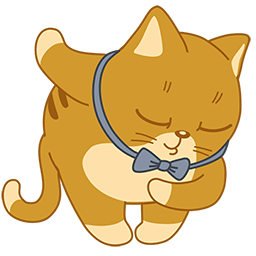 Dziękuję za uwagę

Katarzyna Kołodziejczyk-Tokarczyk
e-mail: kkolodziejczyk@skef.pl
tel. 695-981-036